9
古诗词诵读
浣溪沙
作者简介
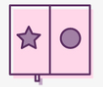 苏轼，字子瞻，号“东坡居士”，世人称其为“苏东坡”。北宋著名文学家、书画家、诗人、词人，豪放派词人代表。唐宋八大家之一。眉州（今四川眉山）人。他与他的父亲苏洵、弟弟苏辙皆以文学名世，世称“三苏”，作品有《东坡七集》、《东坡乐府》等。
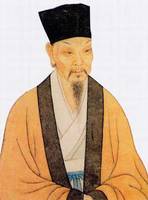 诗词朗读
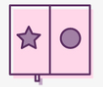 浣溪沙
[宋] 苏 轼
　  游蕲水清泉寺，寺临兰溪，溪水西流。
　  山下兰芽短浸溪，松间沙路净无泥。萧萧暮雨子规啼。
    谁道人生无再少？门前流水尚能西!休将白发唱黄鸡。
诗词讲解
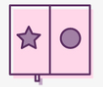 山下兰芽短浸溪
泡在水中。
山下那短短的兰芽浸泡在小溪之中。
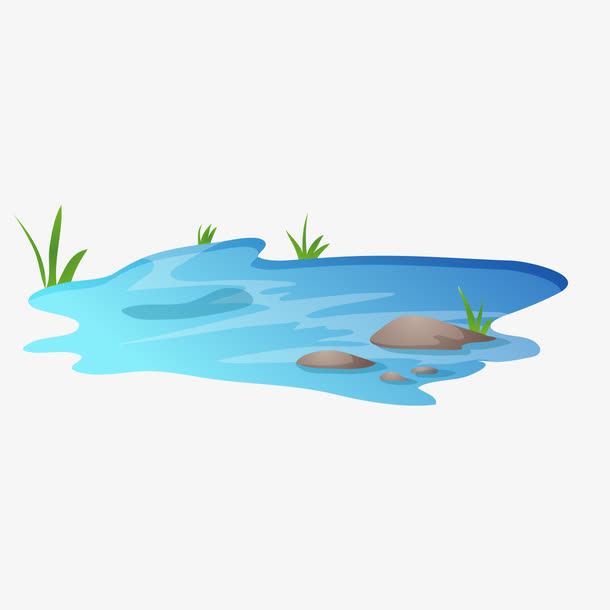 松间沙路净无泥
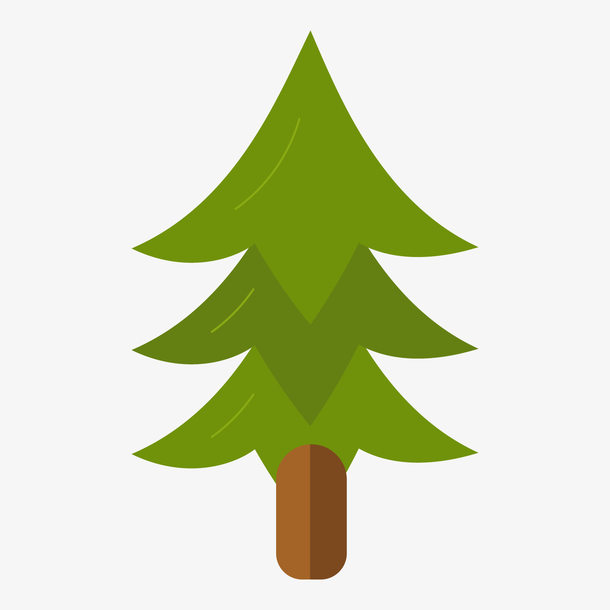 松林间的一条沙石小路干净得没有一点泥。
萧萧暮雨子规啼
形容雨声。
布谷鸟。
暮色中细雨萧萧，远处传来布谷鸟的啼叫声。
谁道人生无再少？
不能回到少年时代。
谁说青春不能回到少年时代？
门前流水尚能西!
你看门前的流水也能向西奔流!
休将白发唱黄鸡
老年。
感慨时光的流逝。
不要再感慨白发暮年时光流逝了。
指黄鸡报晓。
“黄鸡”的本意是    诗中是＿＿
代指时间，时光流逝。
词的上阕写景，依次描绘出那四个画面。
兰芽浸溪，沙路无泥，
潇潇暮雨，子规暮啼。
概括上、下阕的内容
上阕：写暮春三月兰溪的雨后景色。
下阕：写作者虽身处闲境，仍然力求振作的精神。
重点理解
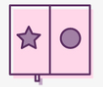 “暮雨”和“子规”烘托了作者怎样的心情？
身为贬官，面对暮雨萧萧，子规哀啼，不禁心生悲凉。
苏轼从眼前的溪水西流悟出了怎样的道理？
溪水尚能西流，难道人生就不能再少？又何必自伤自怜，哀叹衰老呢？
诗词结构
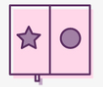 兰芽浸溪
自然的美景和生机令人心旷神怡。
写景
路静无泥
上阕：
暮雨萧萧
子规轻啼
门前流水尚能西
抒情
不要徒发衰老之叹。
下阕：
休将白发唱黄鸡
热爱生活、旷达乐观的性格。
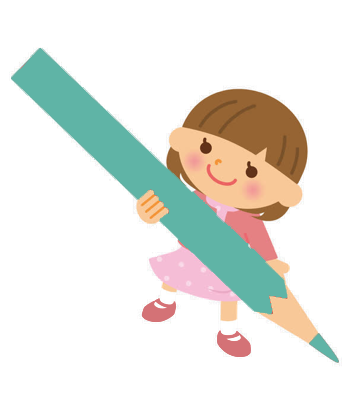 谢 谢 观 看！